Modern boeket op groepen
Integrale opdracht
Schaalschikking in stijl
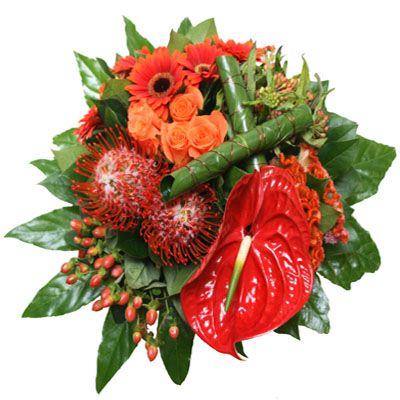 Groepenboeket
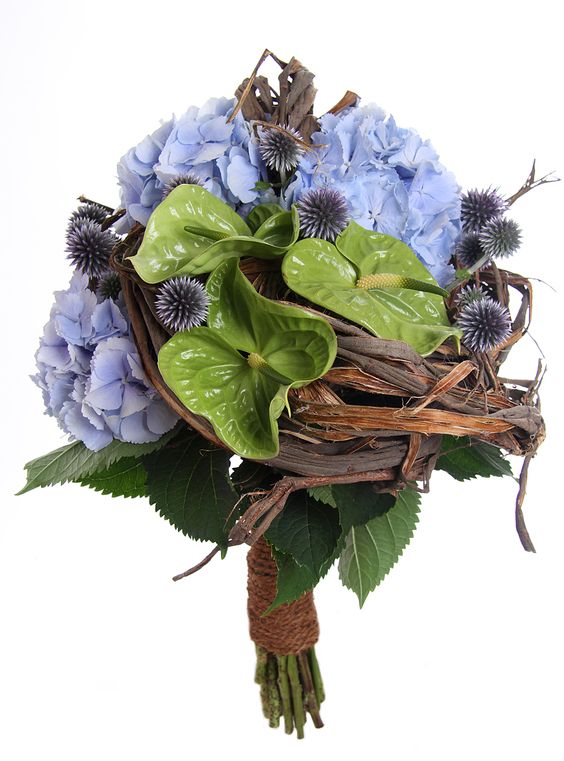 Groepenboeket
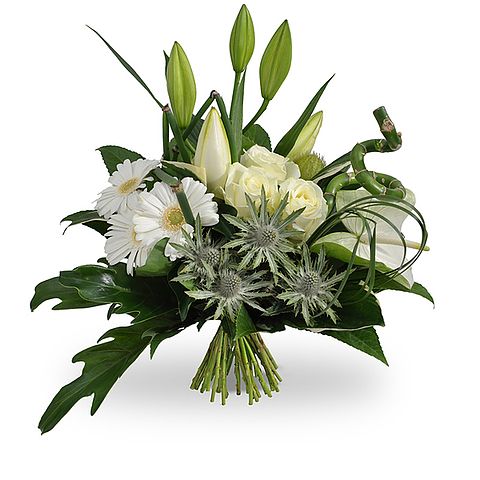 Groepenboeket